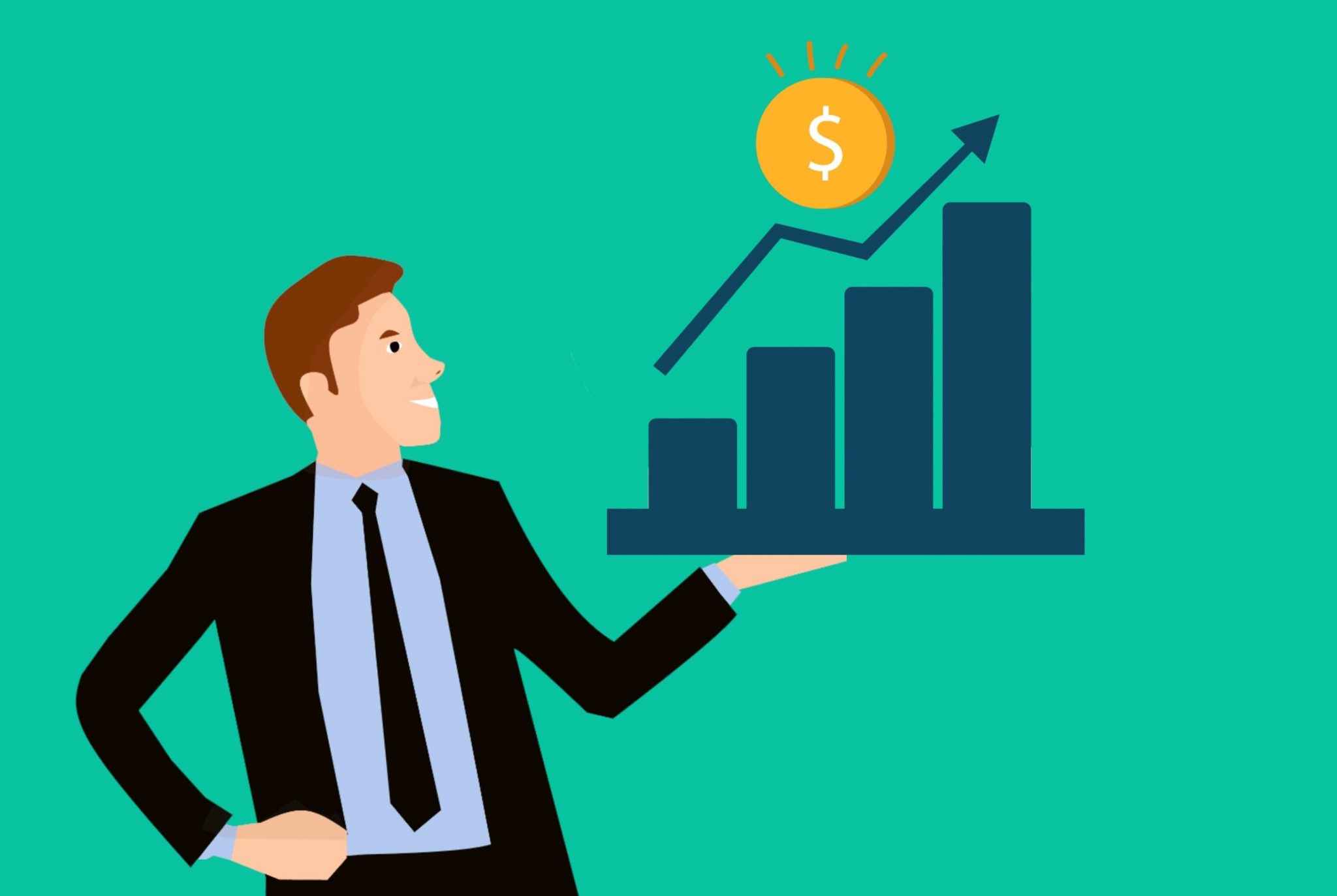 Market Structures
Amelie Rieß | Leya Lenz | Economics
Business Game: Monopolist
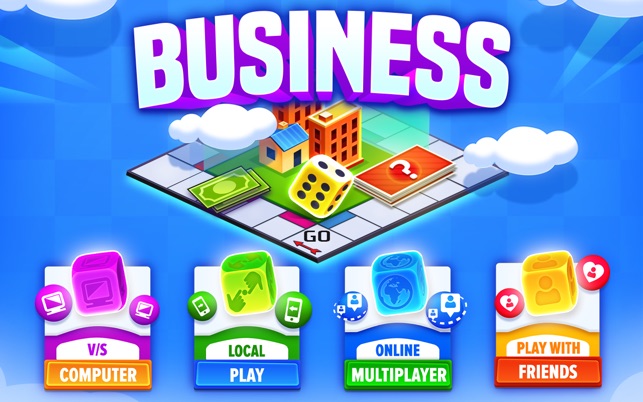 Download im App Store / PlayStore
Play With Friends -> Create Room -> andere treten mit CODE bei 
4 x 4 Gruppen & 1 x 6er Gruppe 
Spielzeit: 30 Minuten
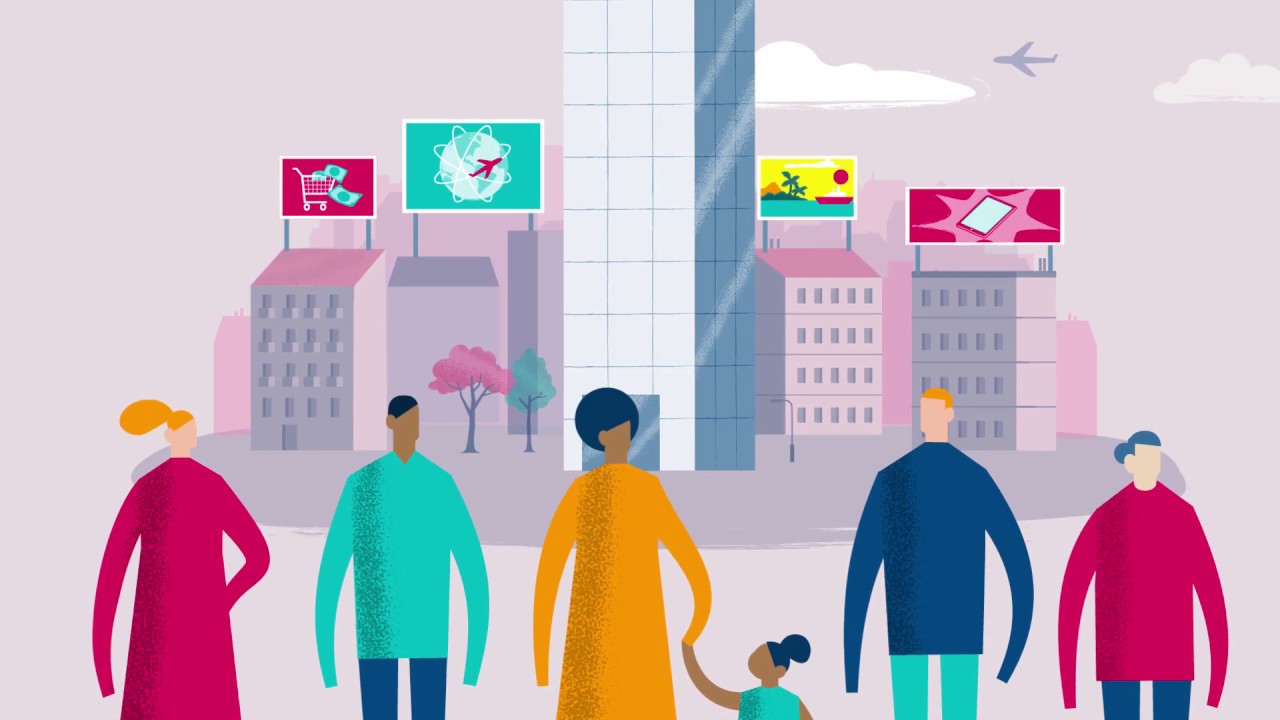 What is a market?
Latin "mercatus"
Process of establishing the prices of goods and services 
Place where potential buyers & sellers meet
Different types of markets
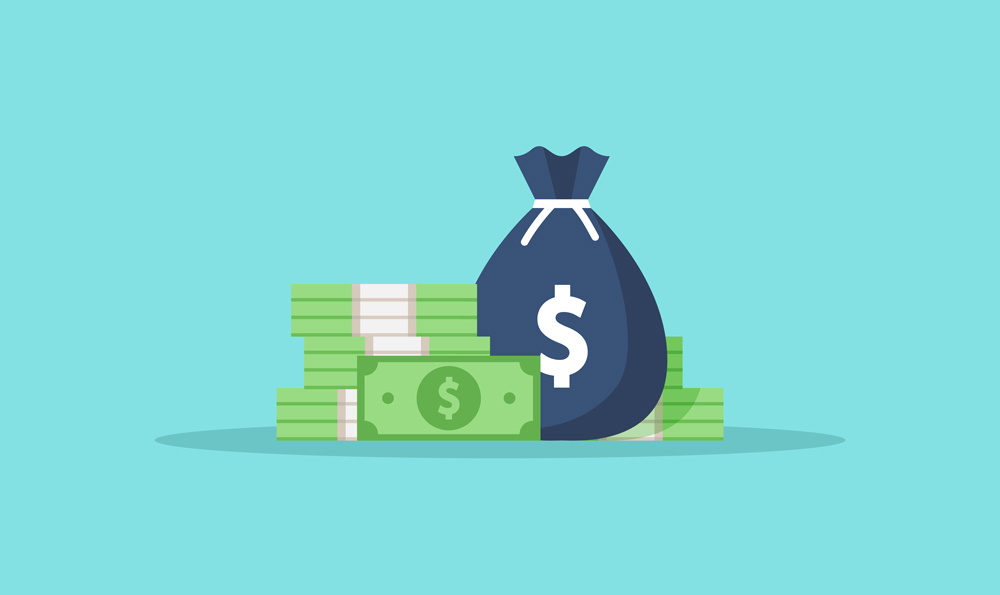 Pricing
Determined by cost, the market & competition
Supply and demand
Goals: low expenses & highest possible income
7 pricing models
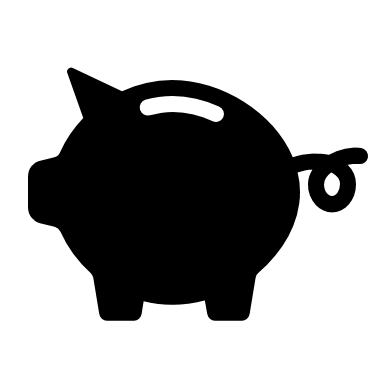 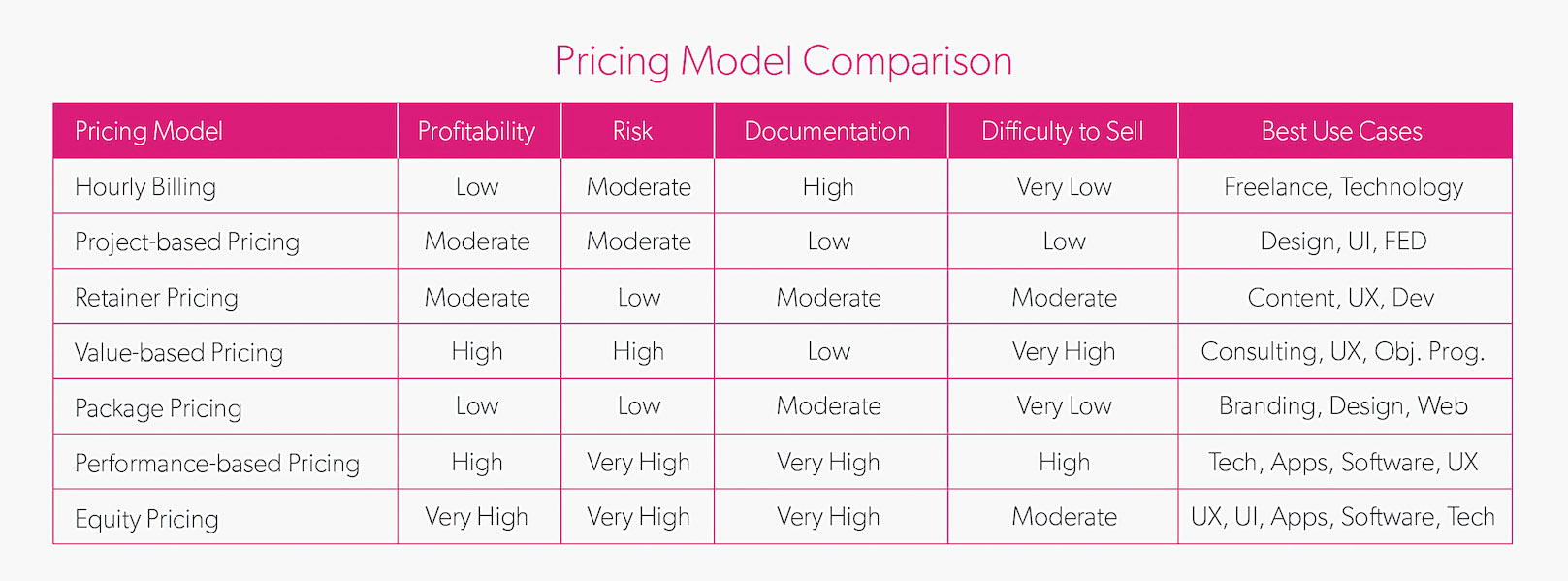 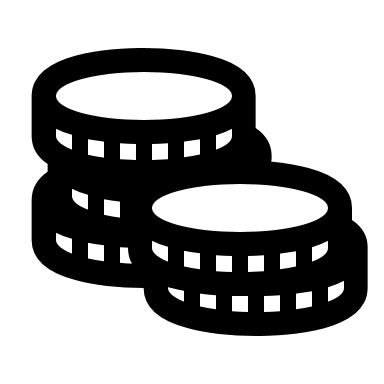 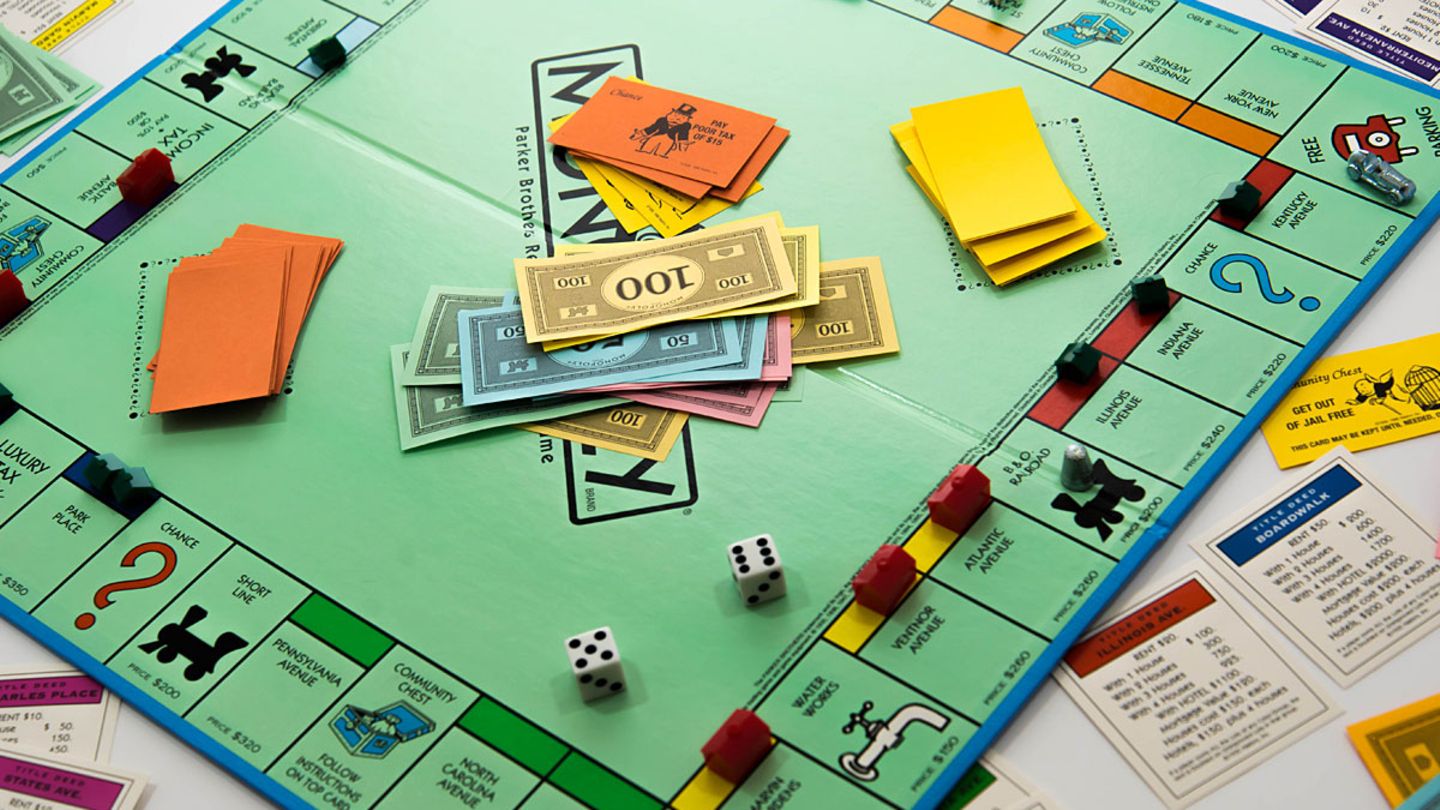 The market structures
Describes the structure of supply & demand
3 main structures
Polypoly (many suppliers)
Oligopoly (few suppliers) 
Monopoly (only supplier)
examples
The market structures
Least competitive
Most competetive
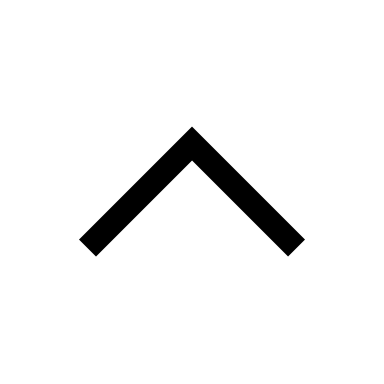 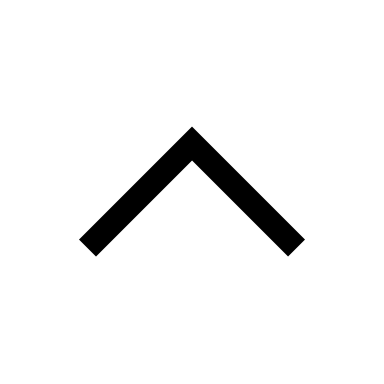 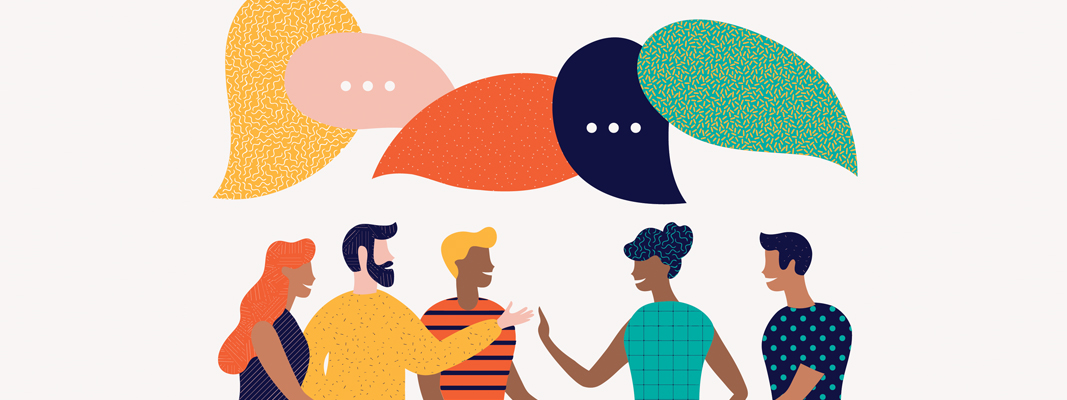 Discussion
Money-Management
Similarities Monopoly/Bankrupt vs. Real-Life Economics
Learning effects of the game
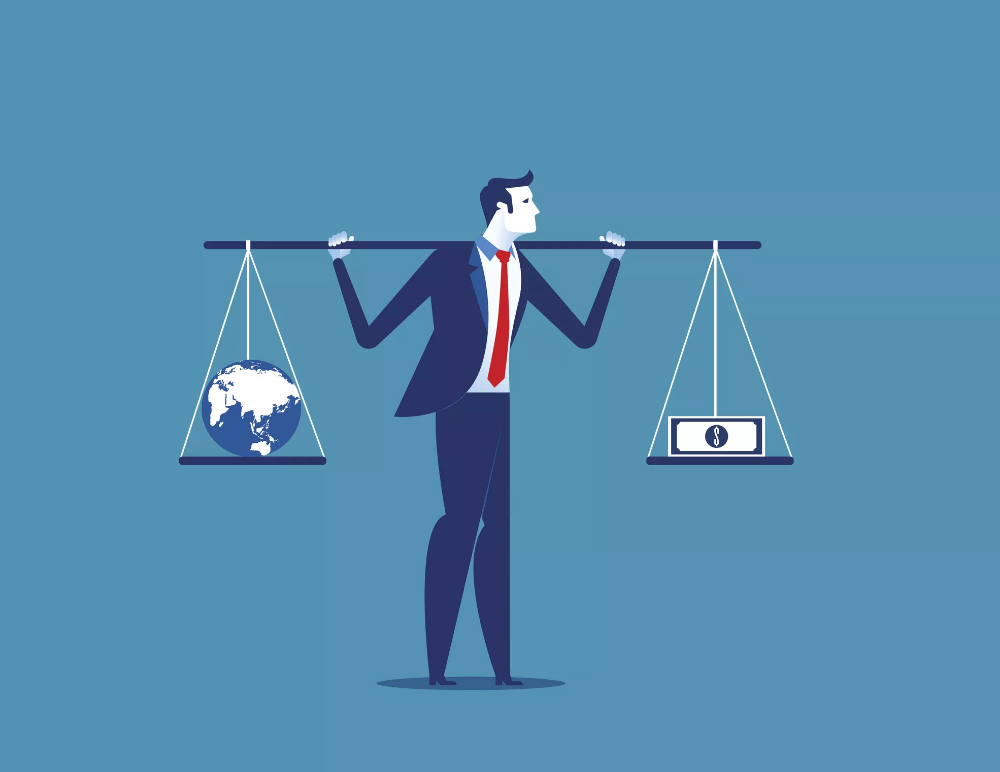 Thank you for your attention!!
Leya Lenz | Amelie Rieß